Ziele/Kompetenzen: laufende Buchungen bei Tourismusbetrieben (Gastronomie)
Einkaufbuchungen durchführen
Emballagen durchführen
Erlösbuchungen auf Losungsverrechnung, und ohne Losungsverrechnung (Software)  durchführen können
Tourismusbuchungen
Lebensmitteleinkauf, Getränke ..., Emballagen,
Verkauf (Erlösbuchung auf Losungsverrechnung)
1) Buchungsregeln & Konten
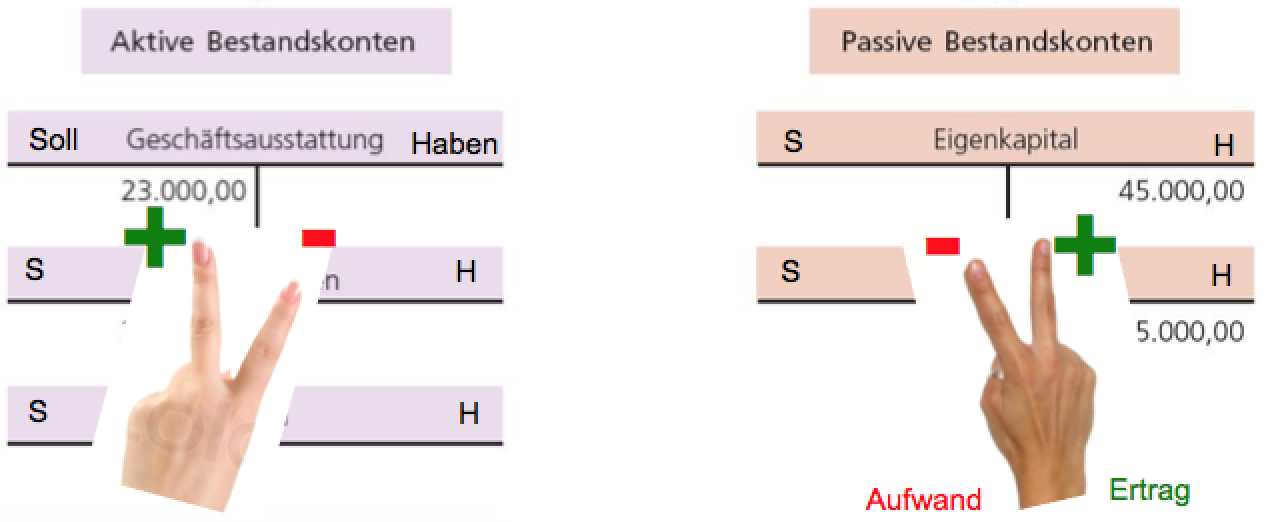 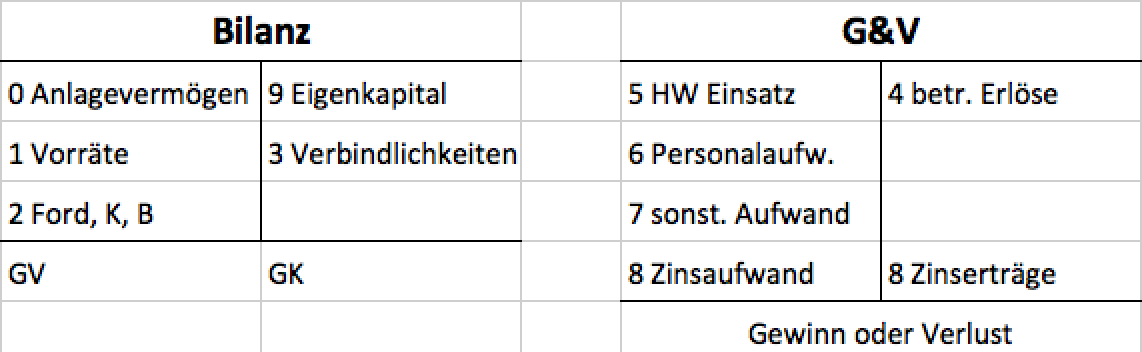 2) Lesen der Angabe
Hotel, Restaurant, das Lebensmittel, Getränke einkauft und diese dann im Hotel ... verkauft
a) Wer sind wir:
b) Beleg :
ER, K, S                                                                                                                                                      AR, K, S
c) Signalwörter
Besonderheiten UST
Speisen (10% UST), Getränke, etc. (20% UST), Logis (13% UST, bzw. 10% ab 2019),
Einkauf inkl. Emballagenund typ. Abgaben:
Verkauf: Leistungserfassung u. Verbuchung
Erlösbuchung 
über Losungsverrechnung
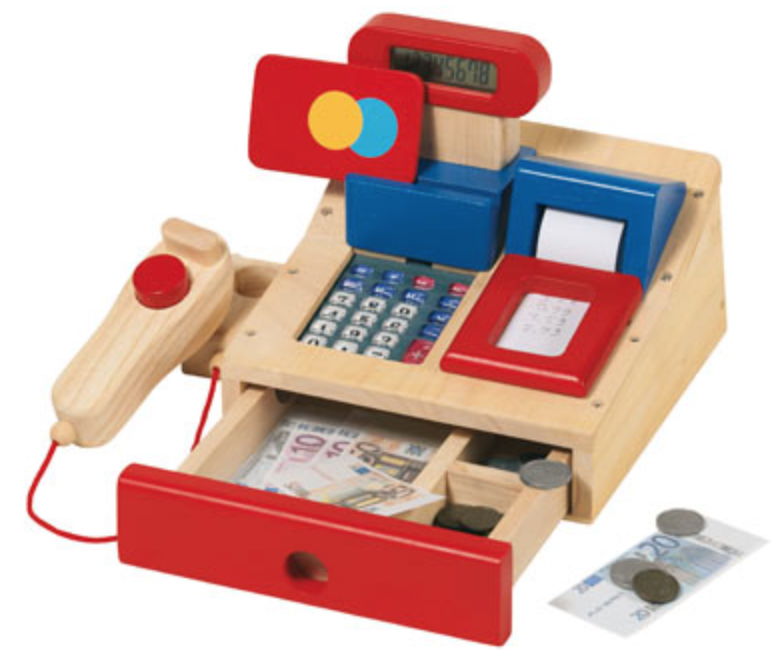 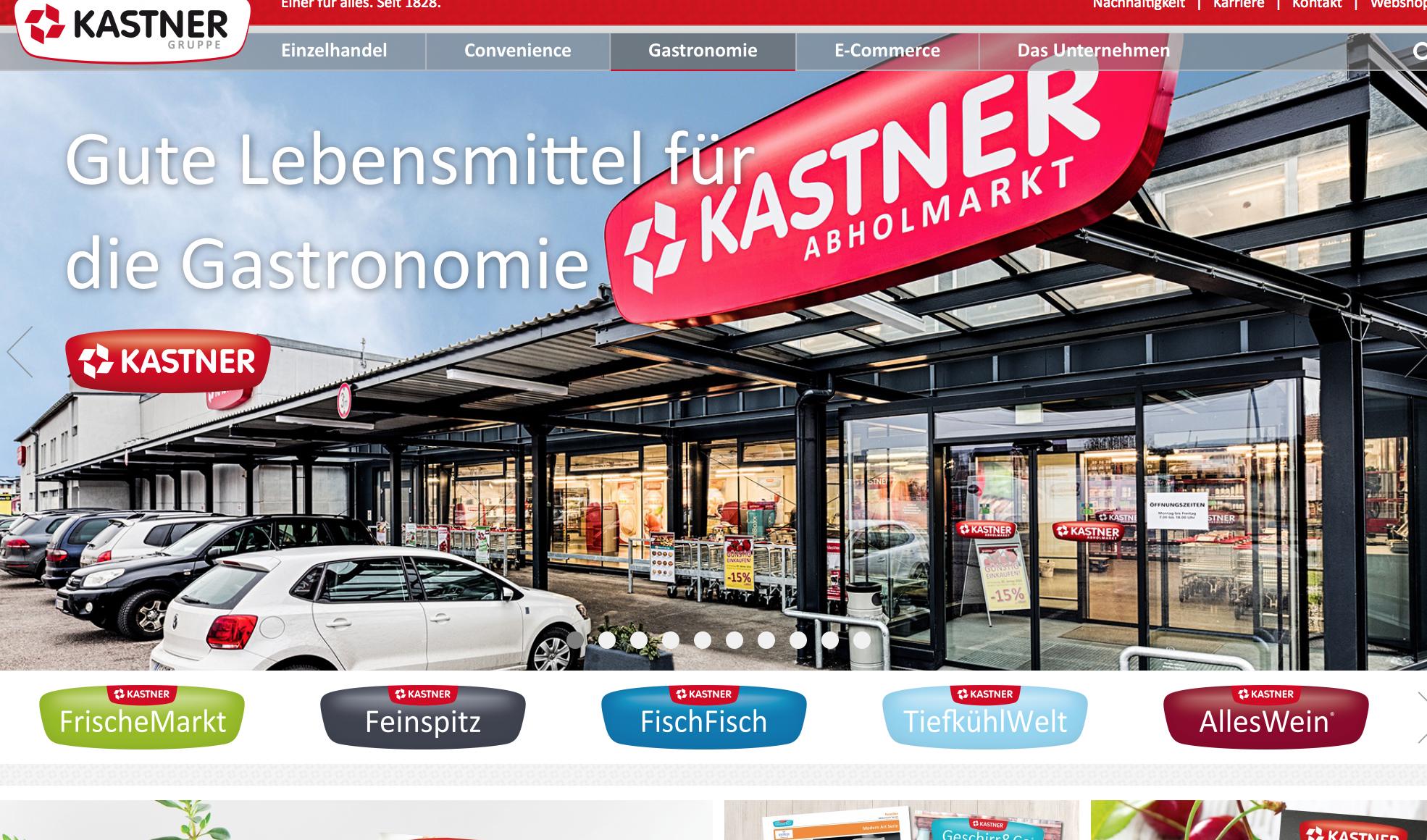 Erfassung von Leistungen
Berechnung von
Nettoerlösen und UST
Umsatzbericht
Zahlungsartenbericht
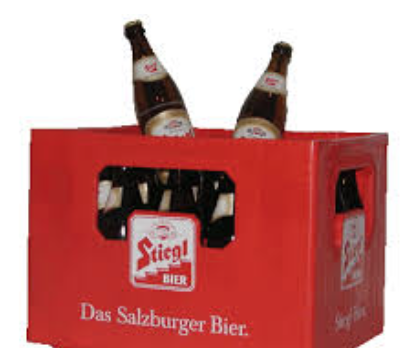 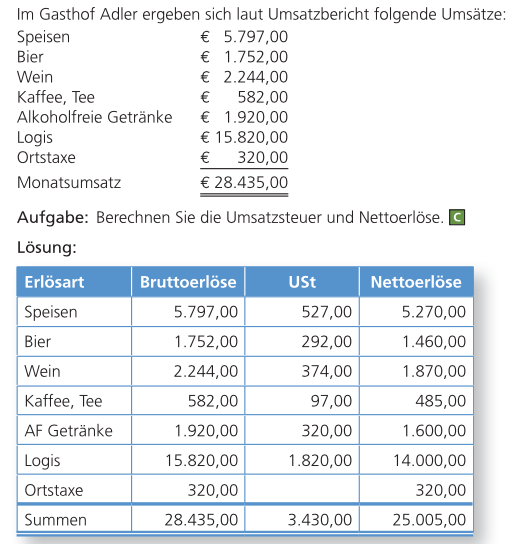 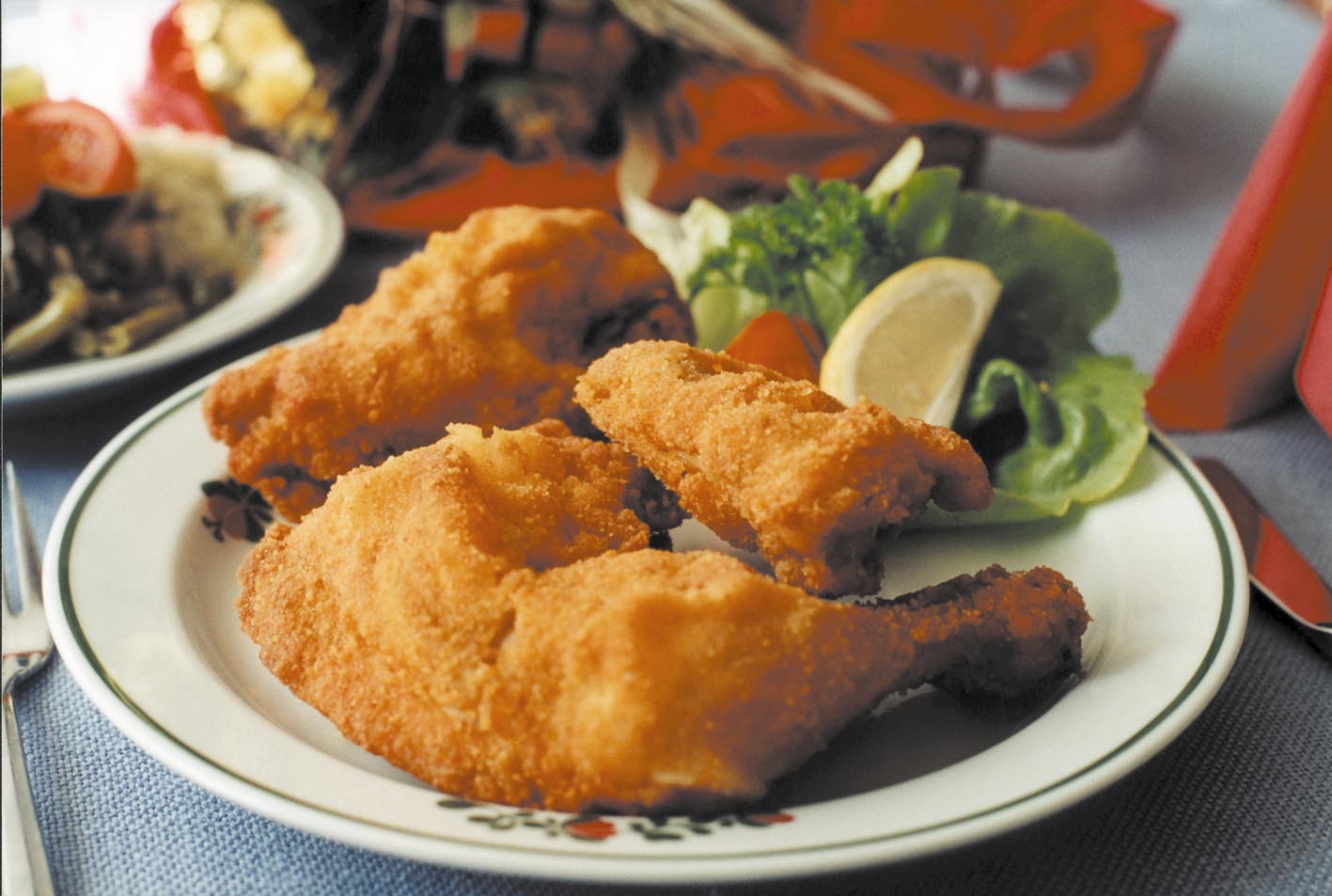 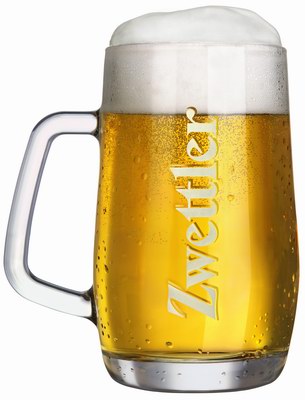 Vost = idR 20%  von 
Getränkeeins + Emballageneinsatz
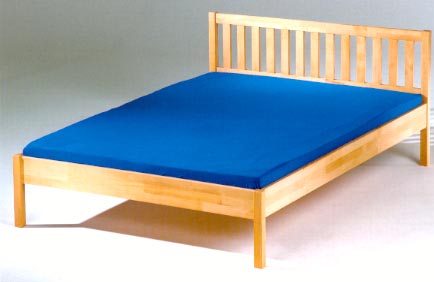 Erlösbuchung 
mit entsprechender Buchungssoftware
Vost = idR 20%  von 
Getränkeeins - Emballageneinsatz
Typ. Abgaben
Vergnügungssteuer
AKM  Beitrag
(Autoren, Komponisten, Musikverleger)